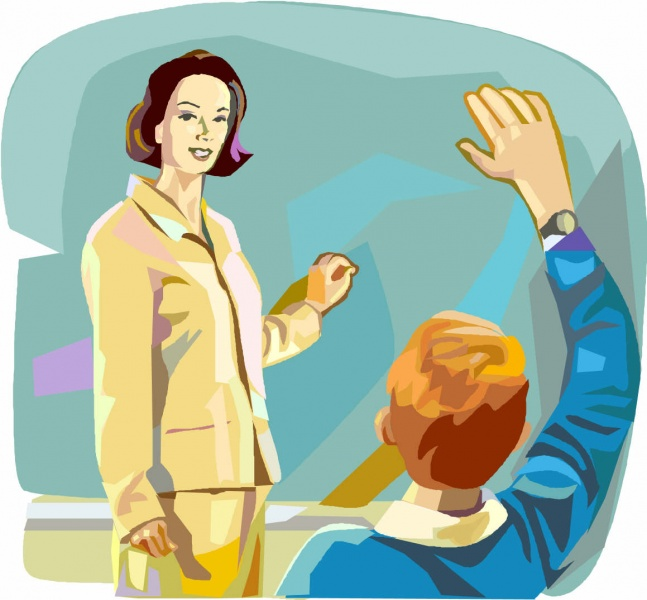 Дети с ОВЗ
  и 
    работа с ними 
в рамках ФГОС
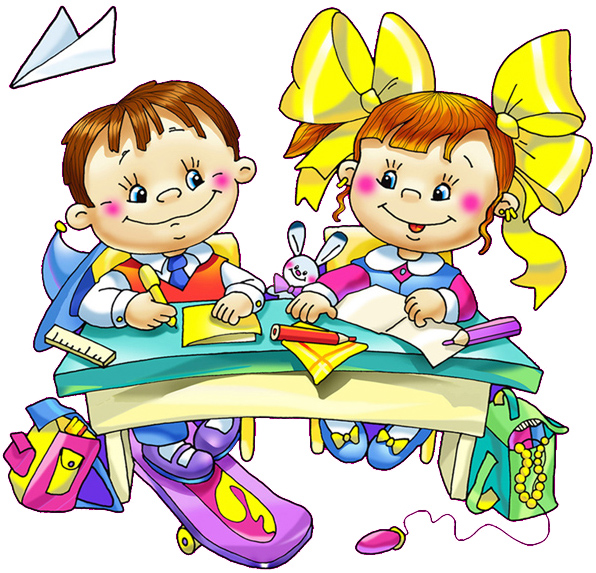 При 
                      инклюзивном обучении
                                   в процесс 
                                   получения знаний 
                               вовлечены все дети, 


независимо от их психических, 
интеллектуальных 
и физических особенностей
Особенность детей с ОВЗ.
(Психологические особенности)
Внимание
Особенности восприятия
Мышление
Память
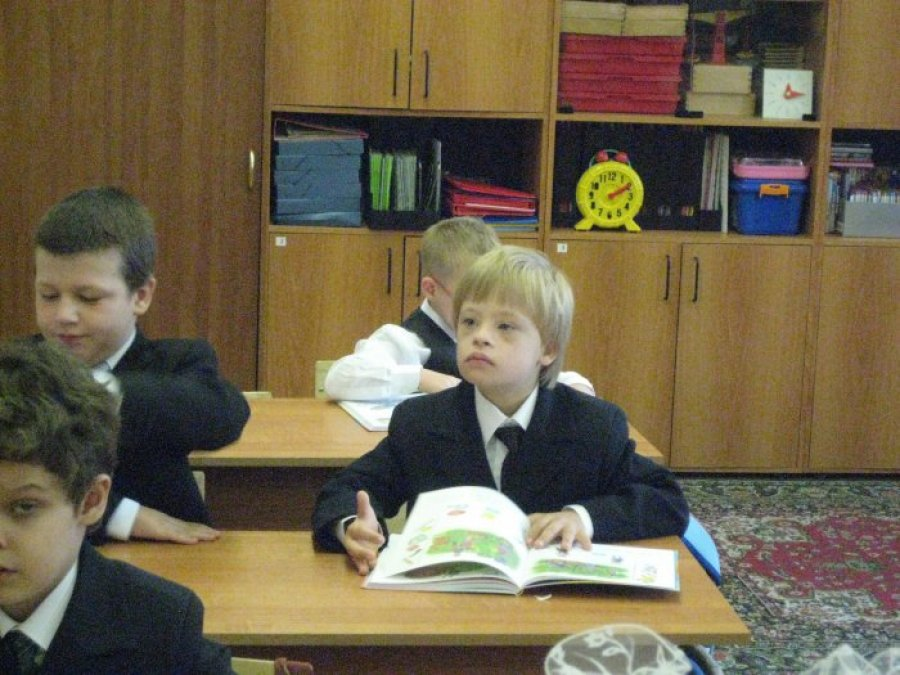 Методика работы
Индивидуальный подход
Упрощение
Дополнение
Яркий пример
Практический анализ
Сопоставление
Пошаговая работа
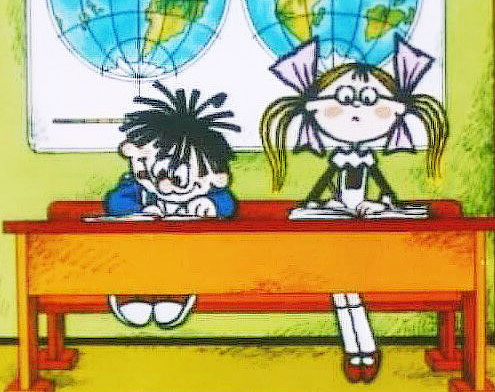 Строение цветка
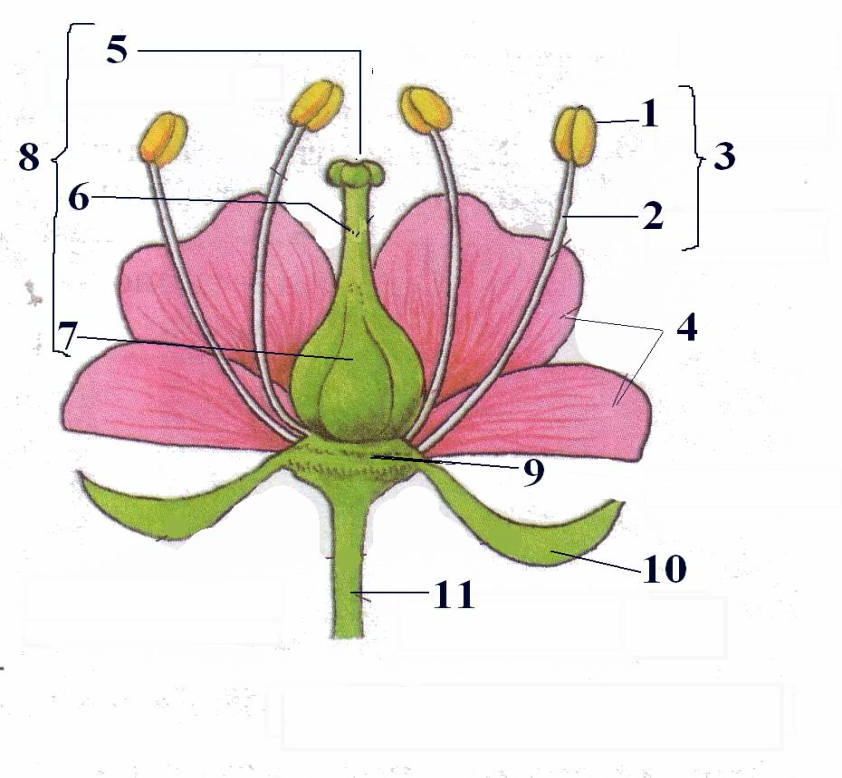 Работая по тексту 
найдите где расположены:
  Цветоножка, цветоложе, 
чашелистики. 
Лепестки, тычинки, пестики, 
завязь, столбик, рыльце, 
Тычиночная нить. пыльник
Сопоставьте рисуноки
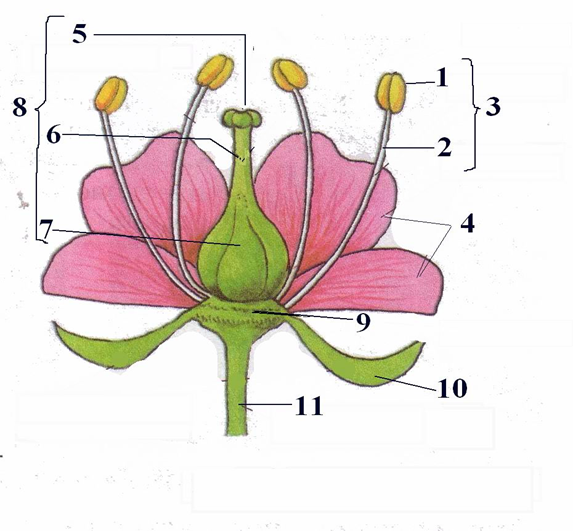 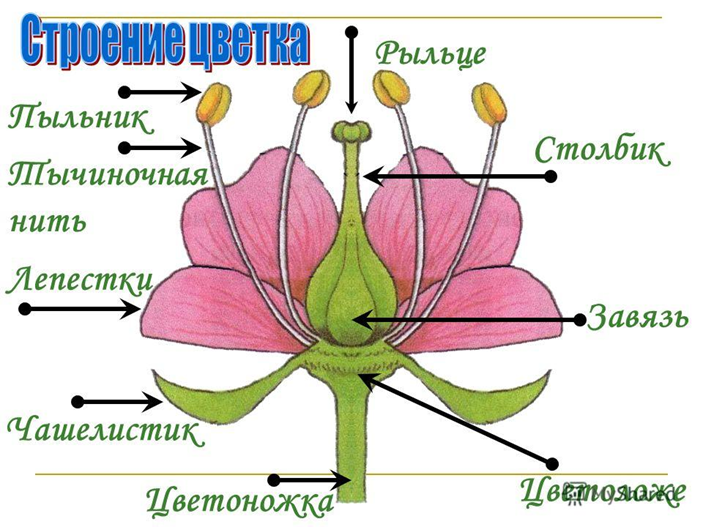 тычинка
Пестик
Особенности контроля знаний
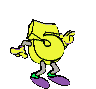 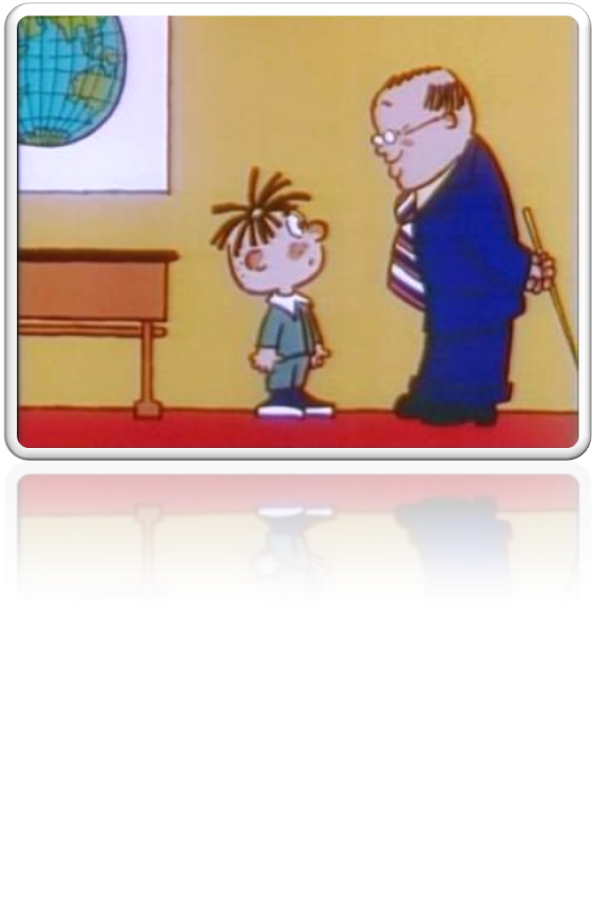 Краткость задания
Точность вопроса
Однозначность вопроса
Нацеливание на ответ
Увеличение времени 
на обдумывание
Критерии оценки
ПВариант 1
 
1. Опишите тип связи и кристаллической решетки в простых веществах — металлах, механизм образования связи и взаимосвязь с основными физическими свойствами металлов.
2. Щелочные металлы. Получение. Основные химические свойства подтвердите уравнениями реакций.
3. Какие реакции могут протекать при нормальных условиях: взаимодействие алюминия с водой, алюминия с соляной кислотой, бария с водой, натрия с хлором? Запишите уравнения реакций.
4. Расставьте коэффициенты в уравнении реакции методом электронного баланса или полуреакций: 
Fe + HNO3 = Fe(NO3)3 + N2 + H2O
5. Для получения хрома из оксида хрома (III) методом алюмотермии смешали 10,8 кг алюминия и 32 кг оксида хрома (III). Сколько хрома может при этом получиться?
Вариант 1 ( для детей с ОВЗ)
 
1. Какими характерными физическими свойствами обладают металлы, как эти свойства используются в промышленности и быту?
2. Какие способы существуют для защиты металлов от коррозии?
3. Расставьте коэффициенты в уравнении реакции: Na + H2O = NaOH + H2
4. В каком оксиде выше содержание железа — FeO или Fe3O4? Ответ подтвердите.
5. Какой объем водорода выделится при взаимодействии 2,3 г натрия с водой?
Подготовила учитель биологии и химии
МОБУ СОШ с.Тирлянский г.Белорецка 
Республики Башкортостан 
САФОНОВА ЛАРИСА ЕВГЕНЬЕВНА
Спасибо за внимание
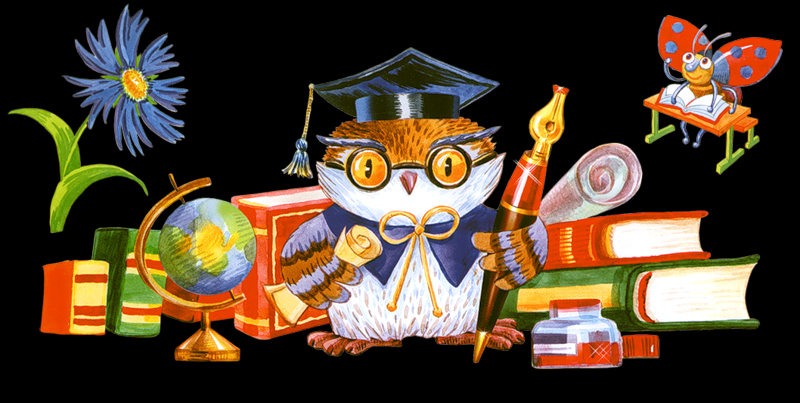 Творческих успехов